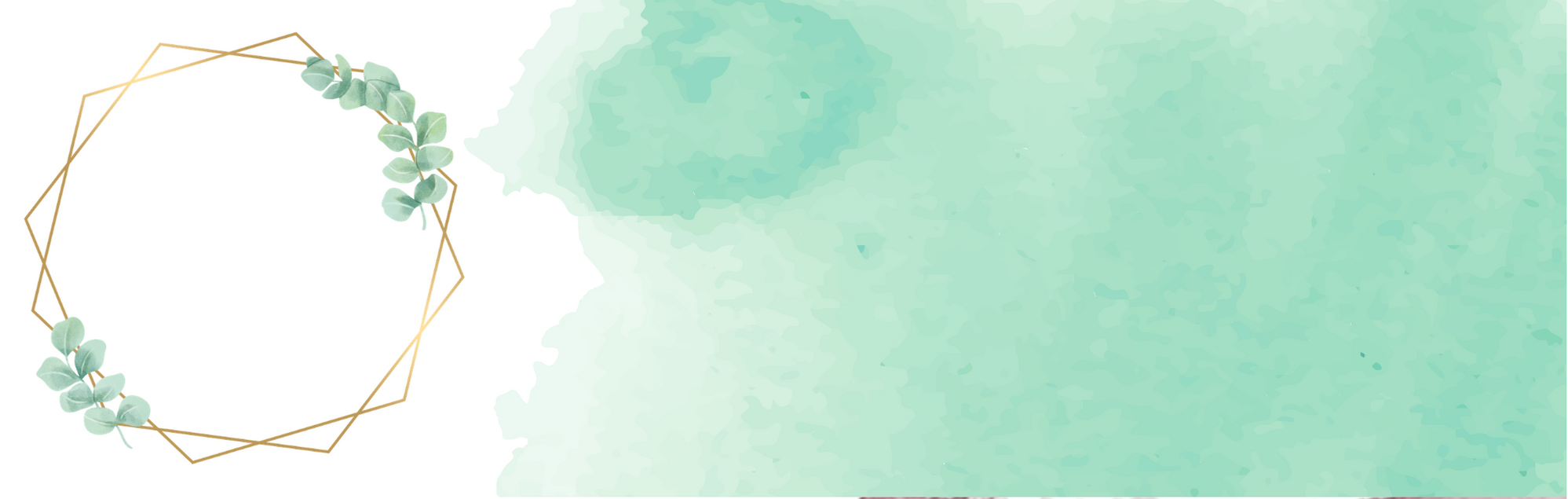 Histoire
CE2
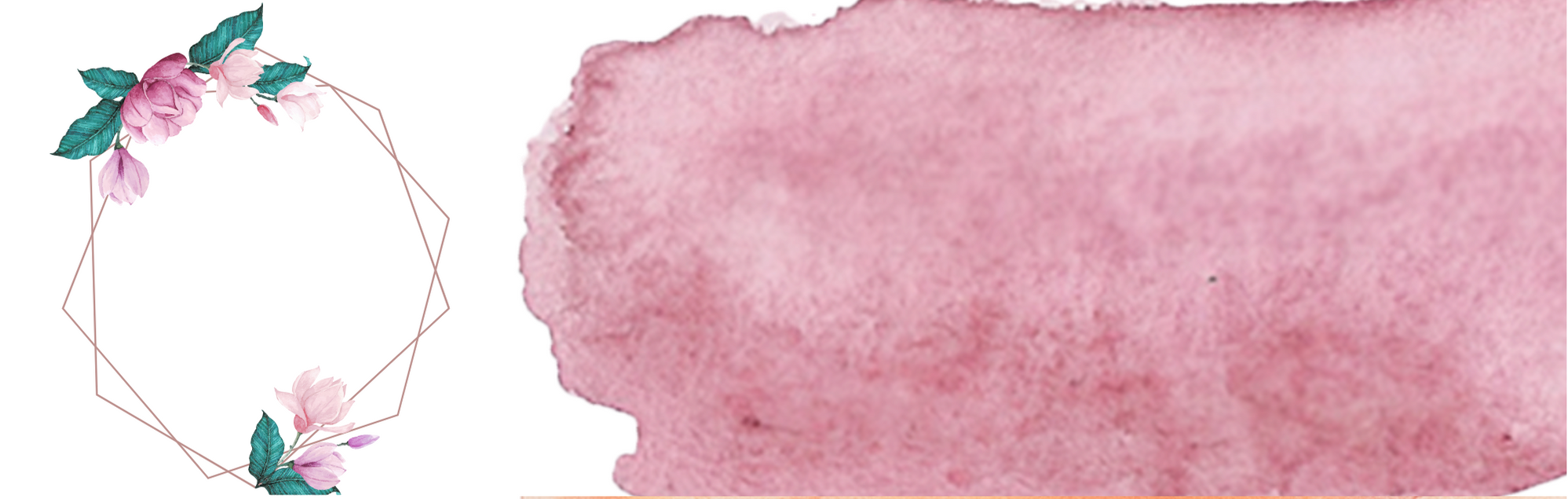 Mathématiques
CE2
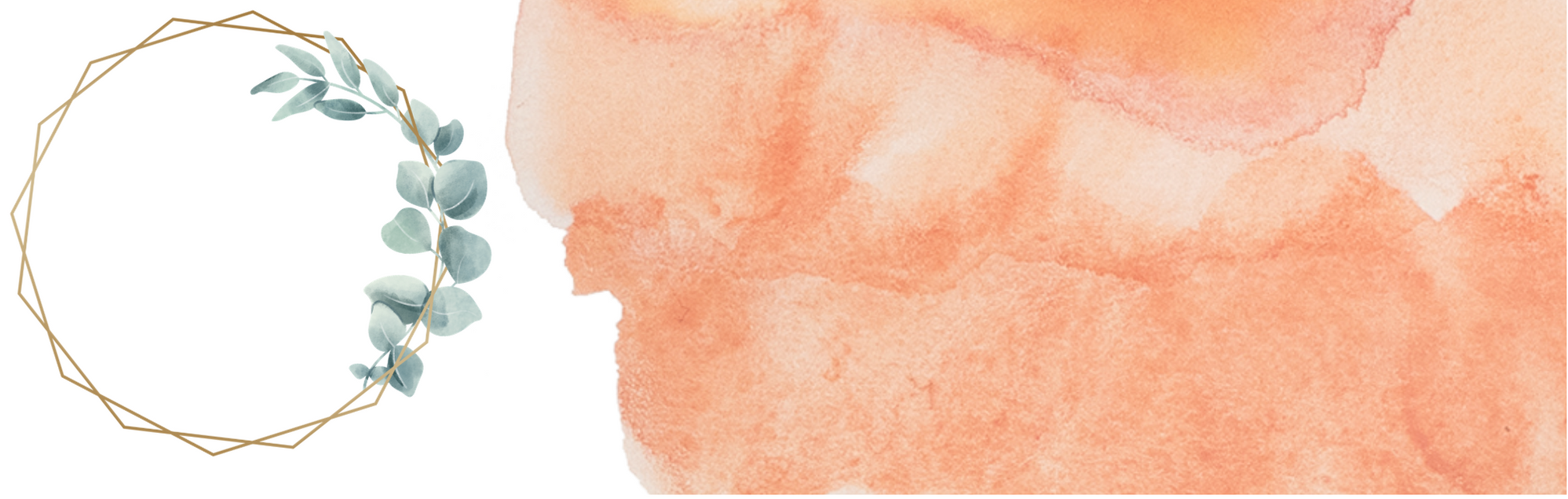 Anglais
CE2
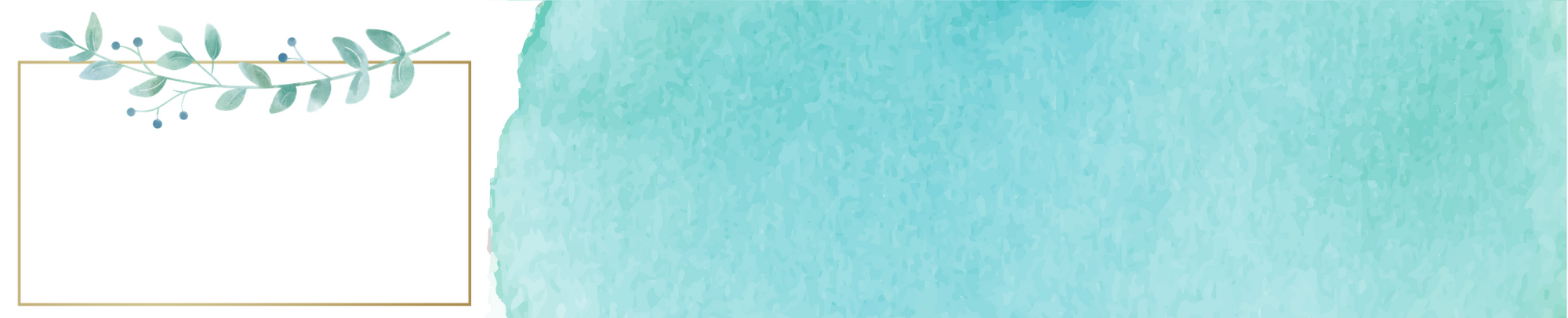 Grammaire
CE2
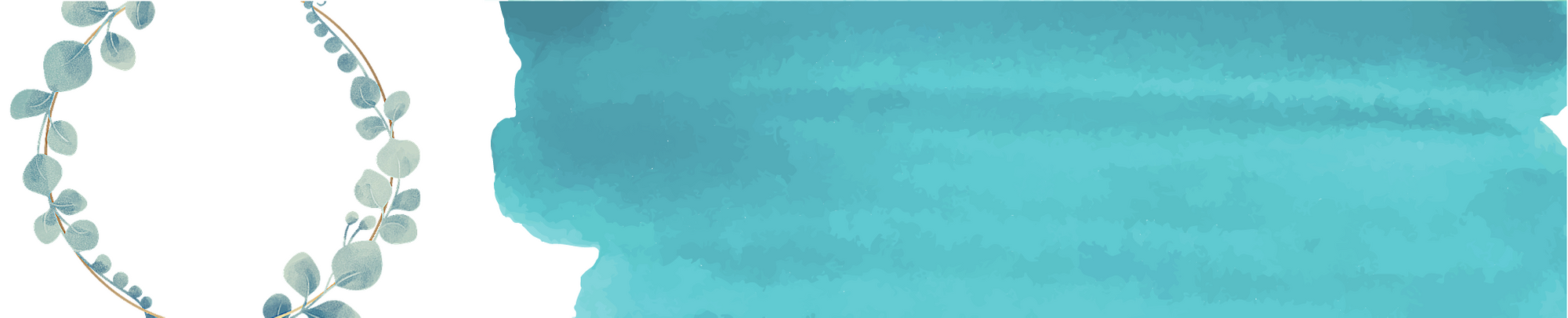 CE2
Vocabulaire
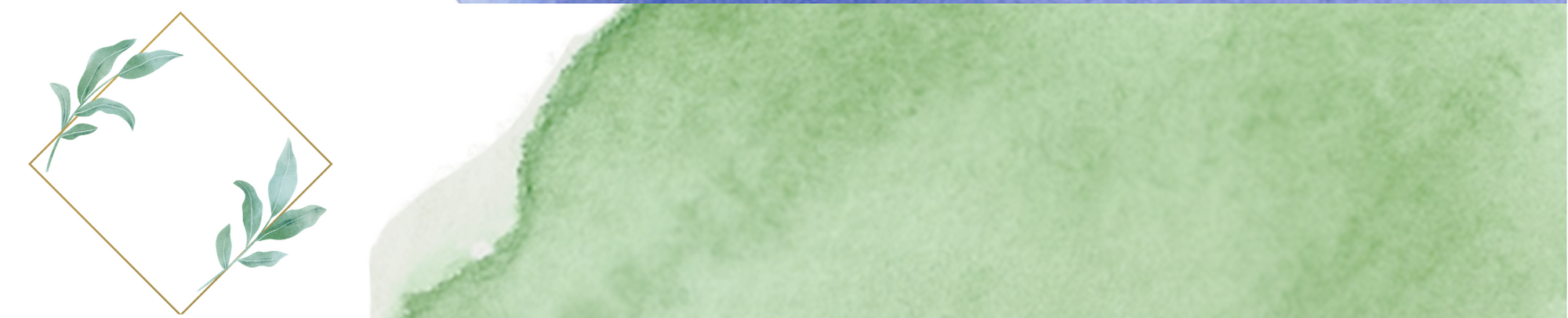 Sciences
CE2
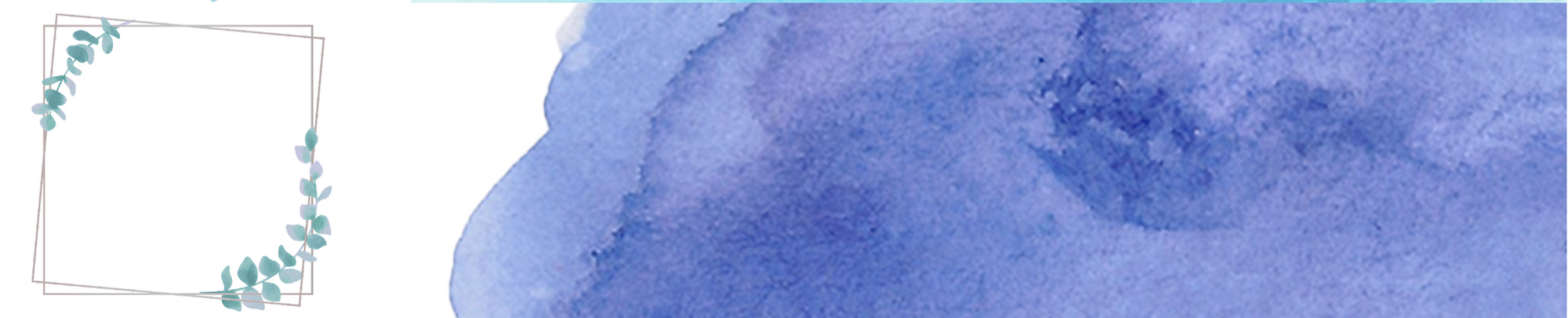 Littérature
CE2
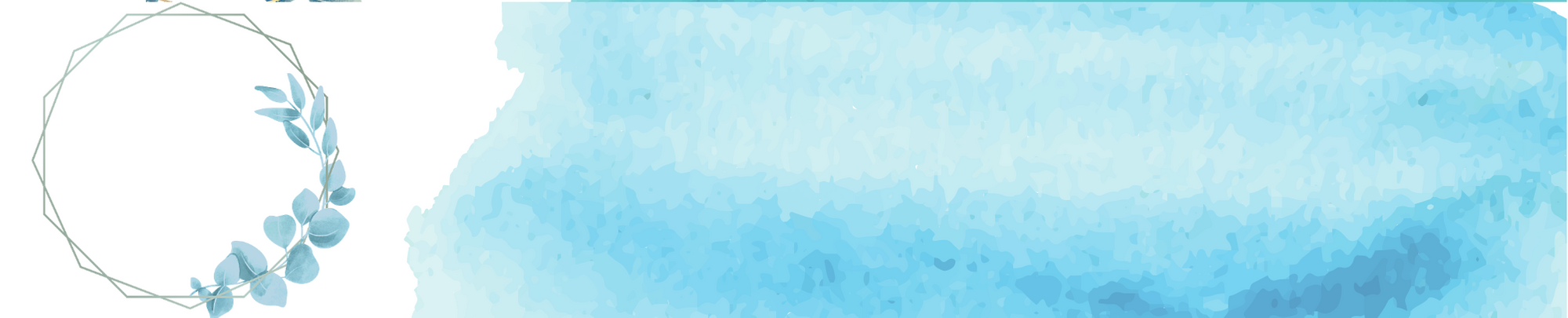 Poésie
CE2
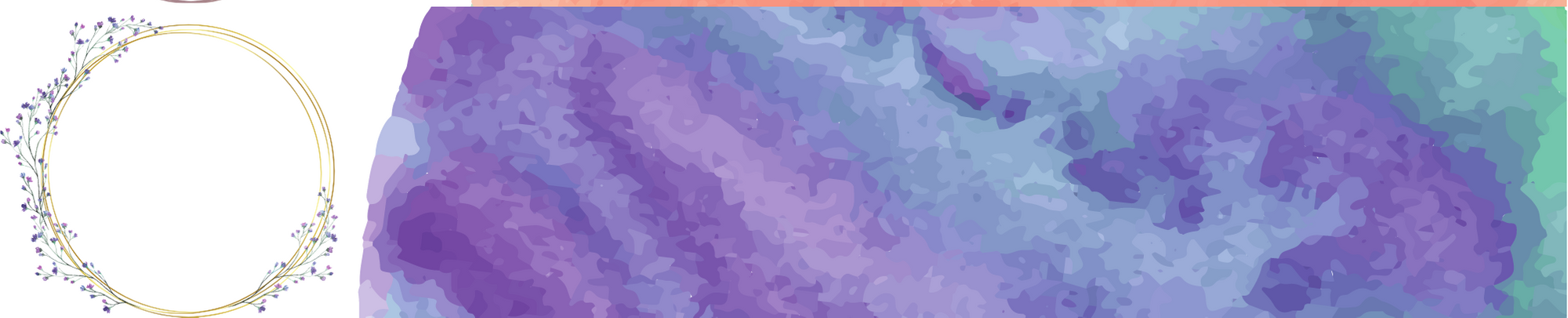 Arts plastiques
CE2
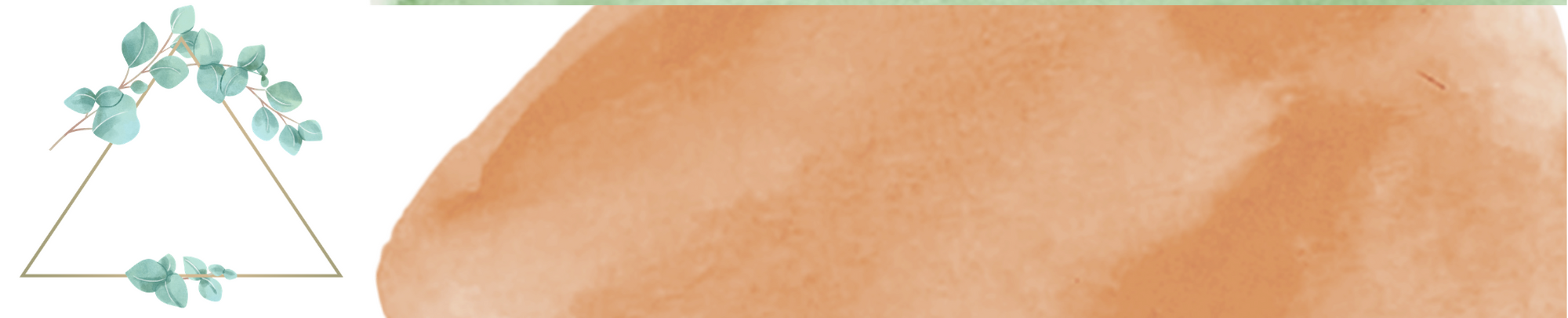 EMC
CE2
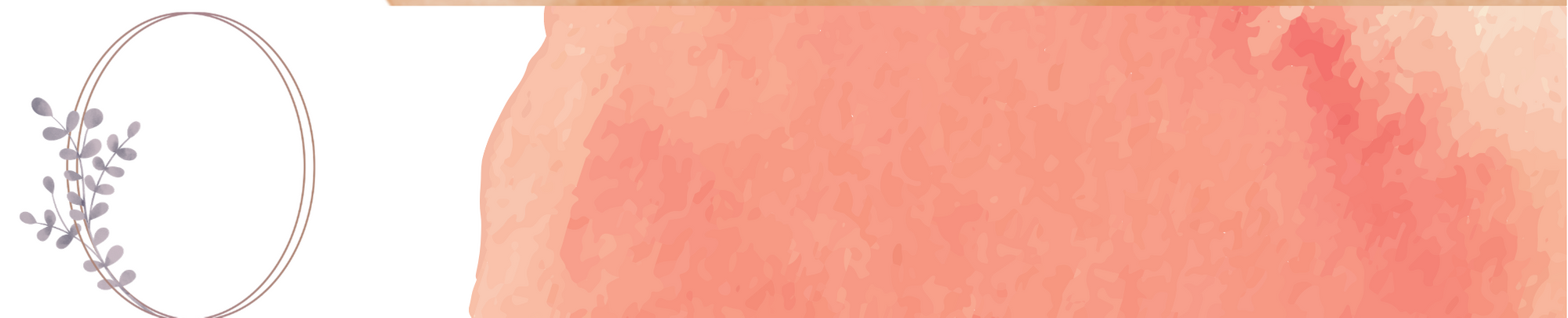 Musique
CE2
Amethyst 
Better Together Demo